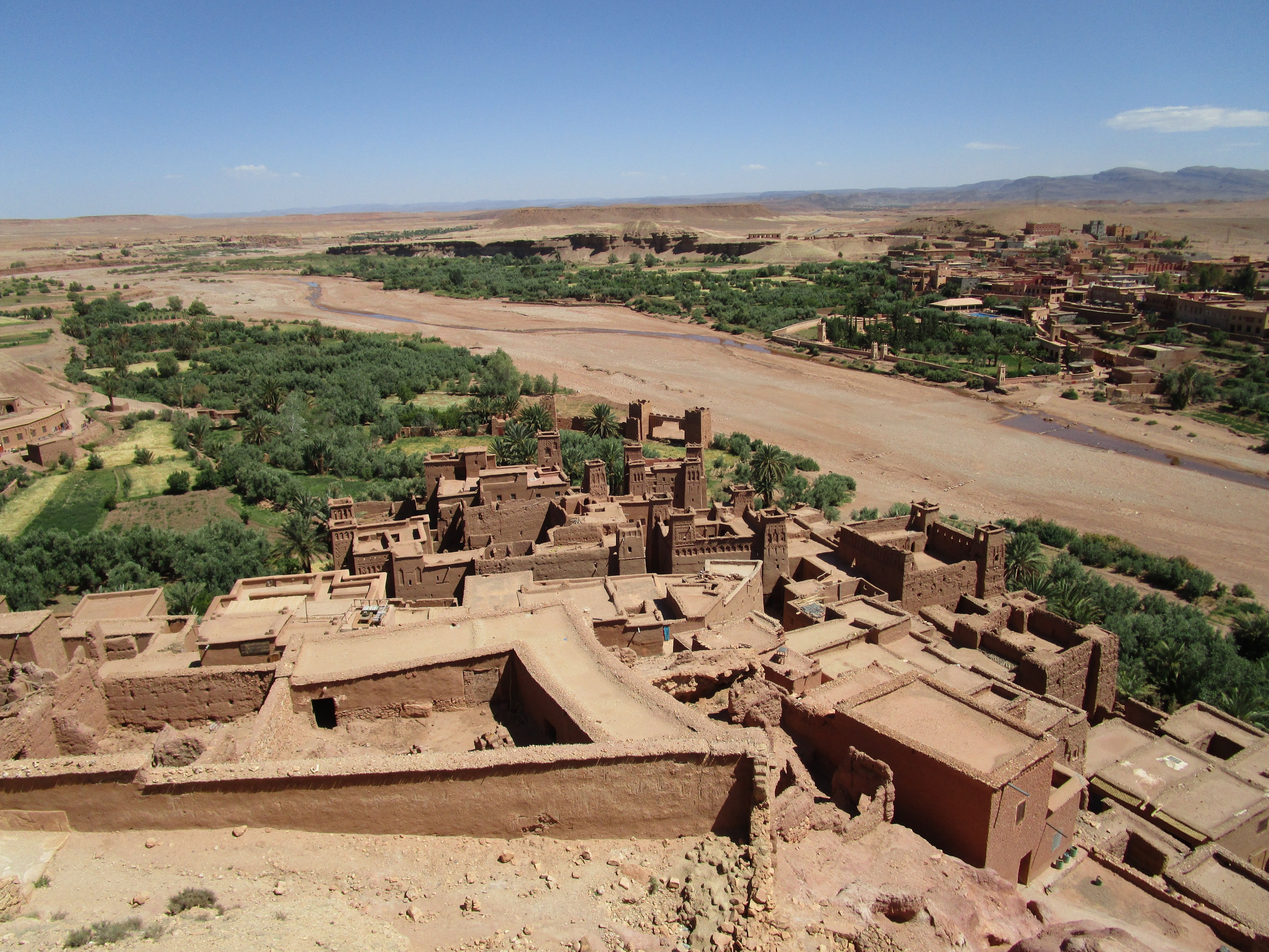 RURAL HERITAGE- LANDSCAPES AND BEYONDPATRIMOINE RURAL - PAYSAGES ET AU-DELÀ
Knowledge Café: Connecting Practice
Gwenaëlle Bourdin, Kristal Buckley, Leanna Wigboldus
ICOMOS Advisory Committee Scientific Symposium 
Symposium scientifique du Conseil consultatif de l’ICOMOS
17 October 2019 at Marrakesh, Morocco 
17 octobre 2019 à Marrakech, Maroc
PHASE I
2013 – 2015
PHASE II
2015 – 2017
PHASE III
2018 - 2020
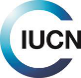 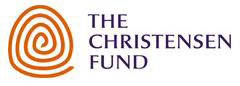 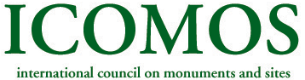 Connecting Practice – Phase I (2013 – 2015)
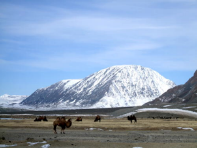 Petroglyphic Complexes of the Mongolian Altai
(Mongolia)October 2014
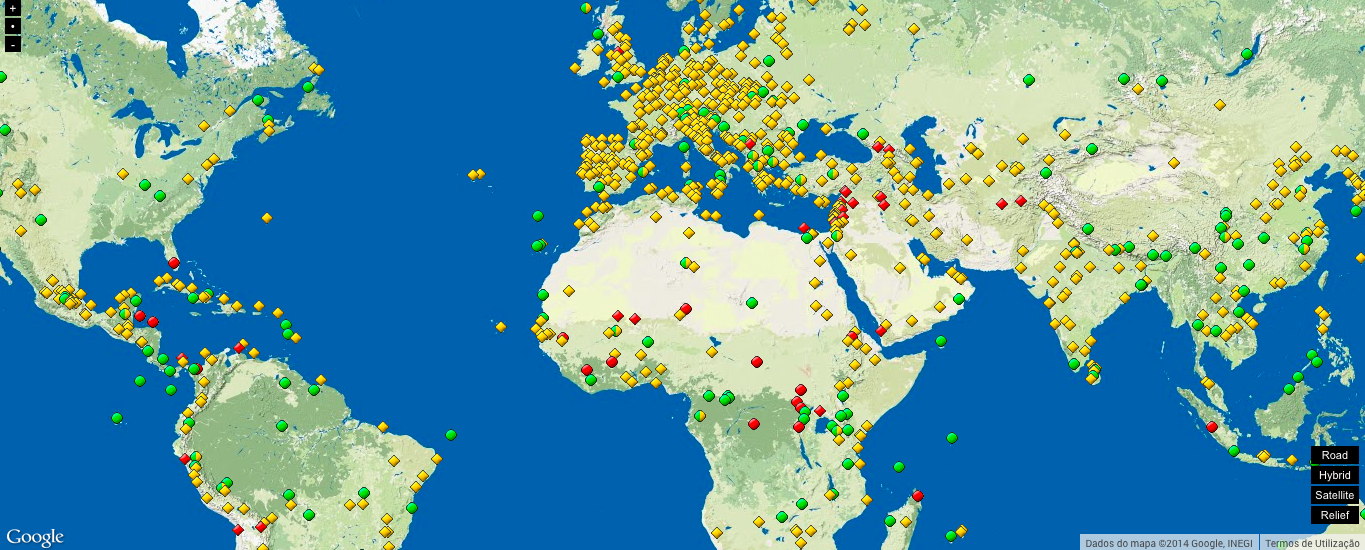 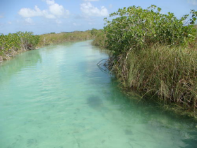 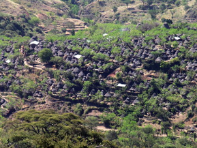 Konso Cultural Landscape
(Ethiopia)
November 2014
Sian Ka'an (Mexico)
January 2015
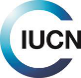 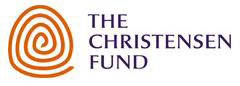 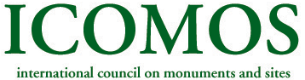 [Speaker Notes: First phase of the project was focused on exploring IUCN/ICOMOS working methods and organizational cultures  

It underlined the need for:

Joint briefing of the teams and preparation for the site visit;

Collaboration amongst team members and between them and local colleagues;

Applying holistic approach to the interconnected character of the natural, cultural and social values of the property;

Guidance on approaches to linking nature and culture in the management of sites.]
Connecting Practice – Phase II (2015 – 2017)
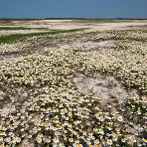 Hortobágy National Park - the Puszta
(Hungary)
October 2016 & February 2017
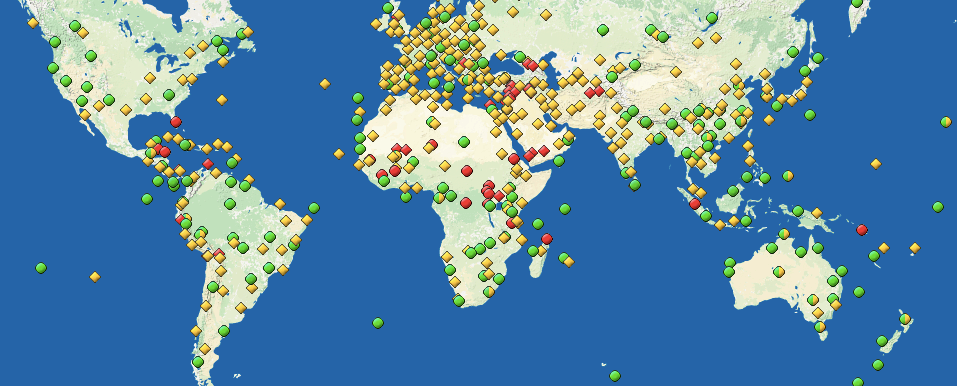 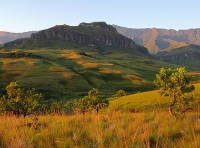 Maloti-Drakensberg Park
(South Africa)
July 2016 &  March 2017
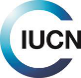 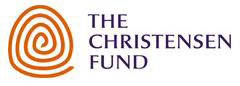 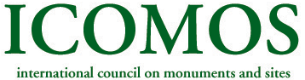 [Speaker Notes: Second phase of the project translated lessons learned from the first phase into practical interventions 

Select two contrasting landscapes/seascapes which are regionally and typologically diverse, and complement those used in the first phase of the project for fieldwork study;

Work in close partnership with local and national management authorities to develop and strengthen policy and management frameworks to achieve long­-term conservation; 

Explore and define practical strategies to adapt management effectiveness methodologies which recognize the interdependence of biological and cultural diversity.]
Connecting Practice – Phase III (2017 – Present)
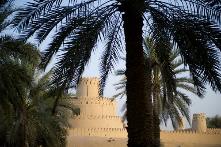 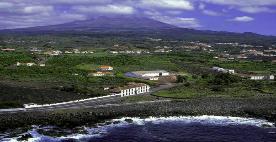 Landscape of the Pico Island Vineyard Culture (Portugal)
September 2019
Cultural Sites of Al Ain 
(United Arab Emirates)
November 2018
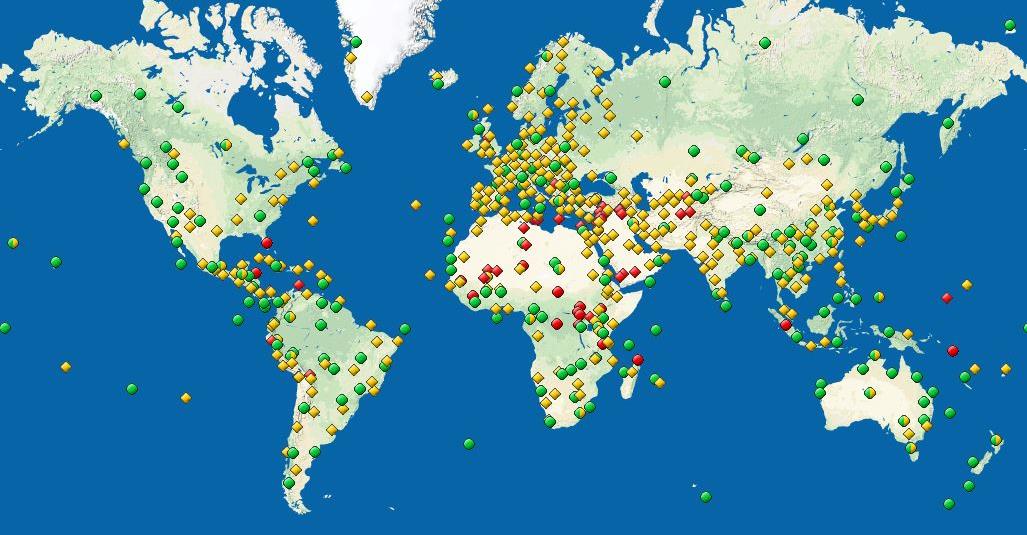 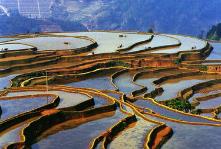 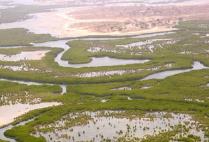 Cultural Landscape of Honghe Hani Rice Terraces (China)
November 2019
Saloum Delta (Senegal)
December 2018
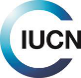 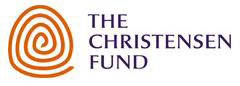 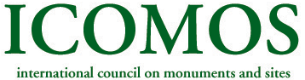 [Speaker Notes: Third phase of the project
Focuses specifically on organically-evolved cultural landscapes, including landscapes for agriculture, but also fishing and shellfish gathering;

Explores how to best support and sustain traditional management practices within the processes of the World Heritage framework to achieve long-term conservation;

Develops a better understanding of how to strengthen the resilience of sites by studying the changes affecting them; 

This phase also includes cooperation with the FAO and their program on ‘Globally Important Agricultural Heritage Systems’ (GIAHS).]
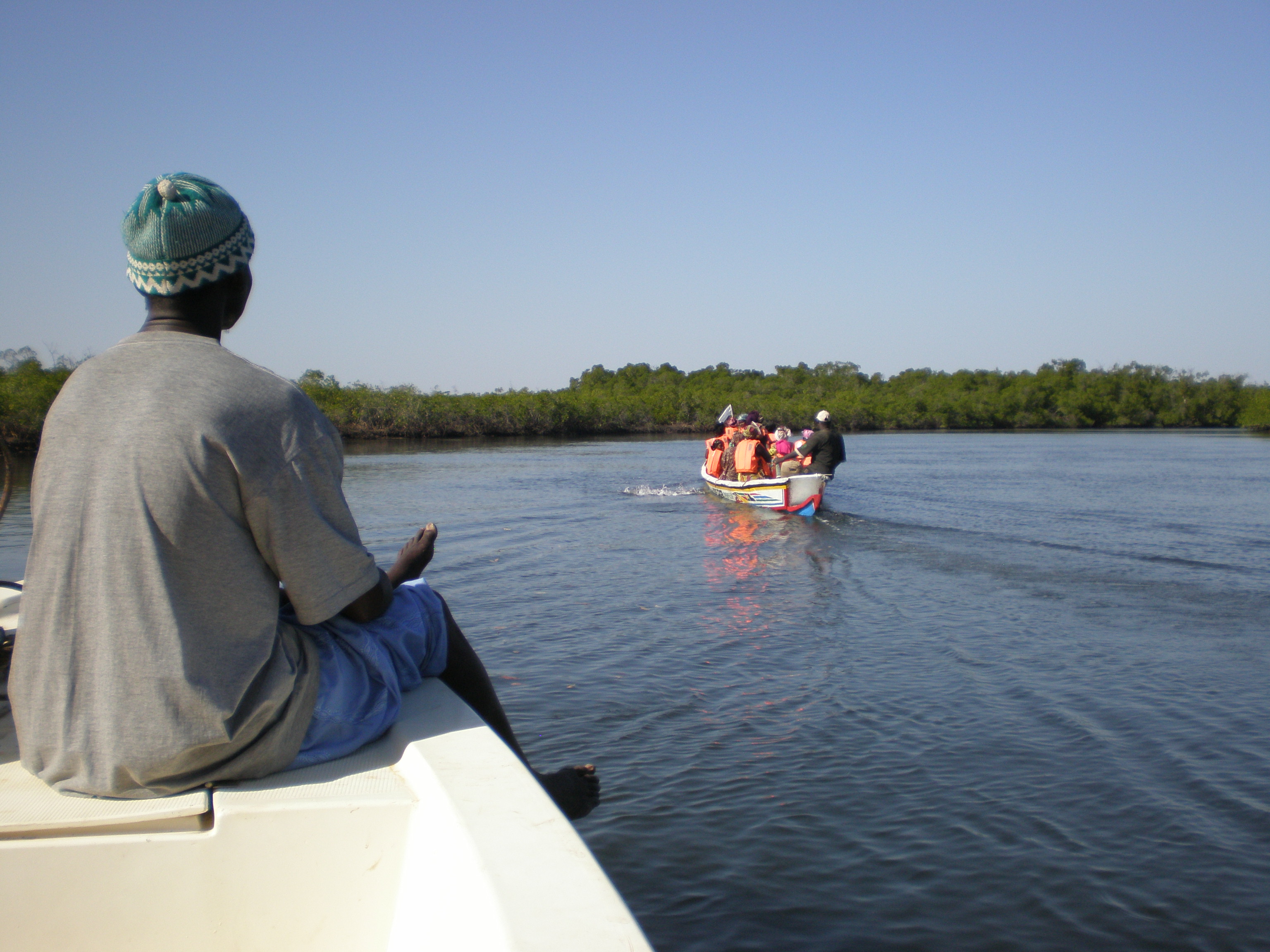 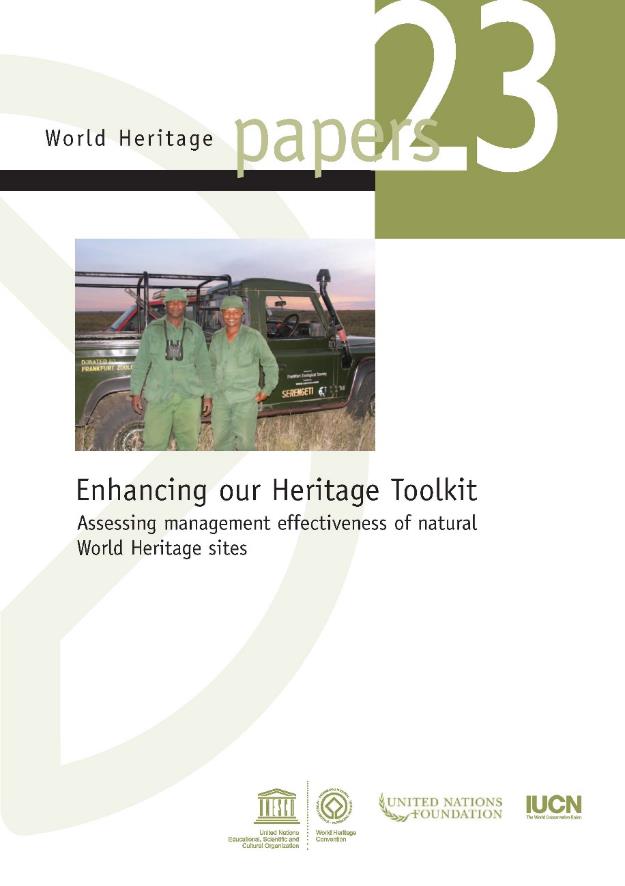 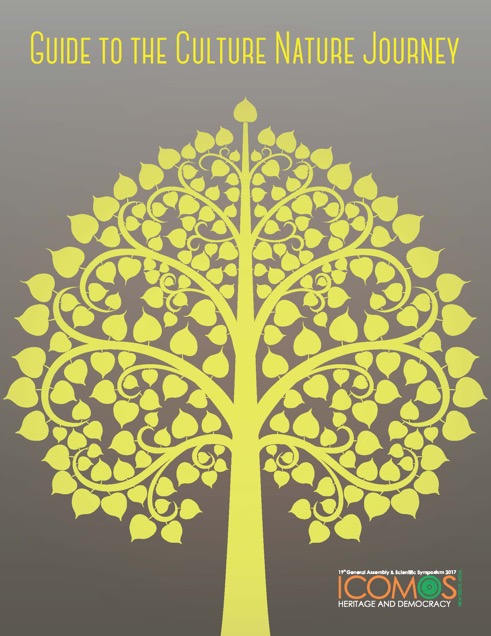 Connecting Practice Reports
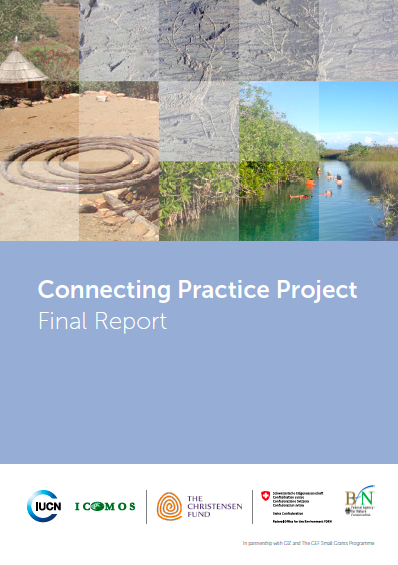 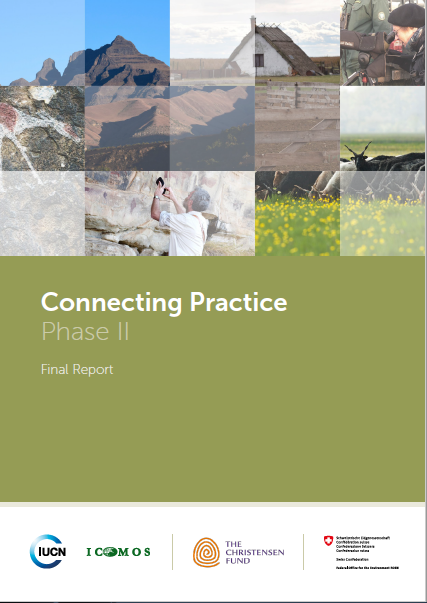 https://www.iucn.org/theme/world-heritage/our-work/global-world-heritage-projects/connecting-nature-and-culture
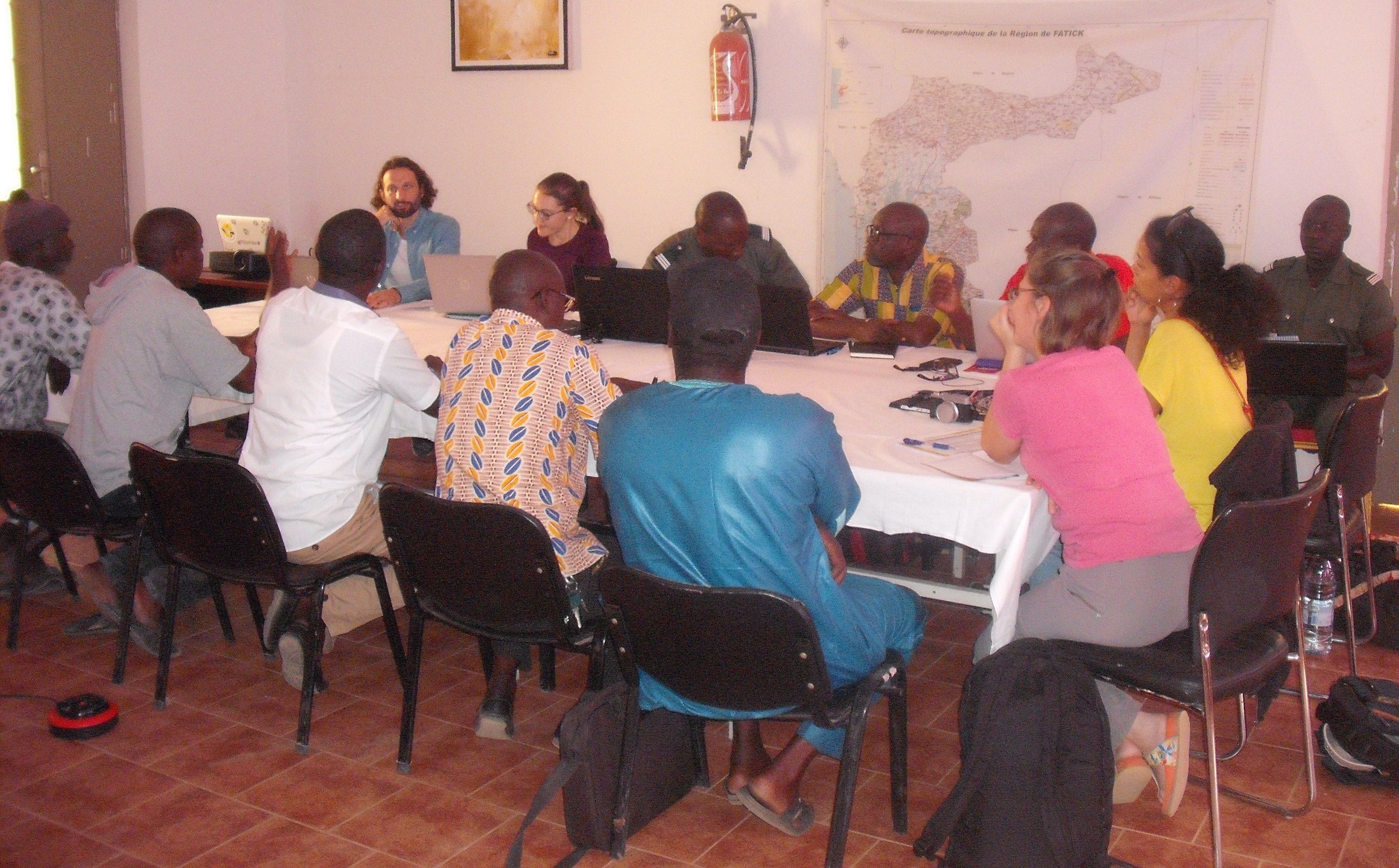 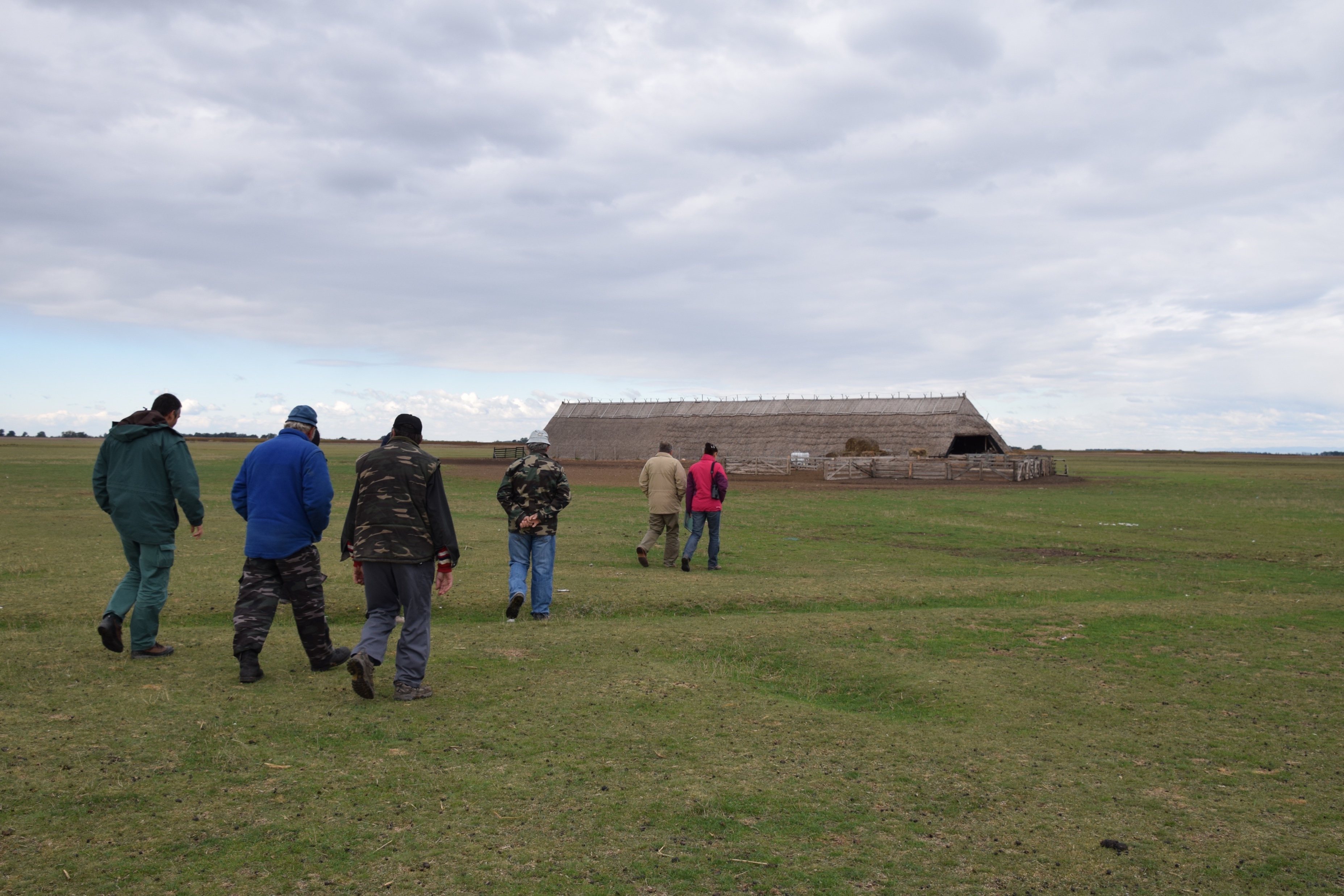 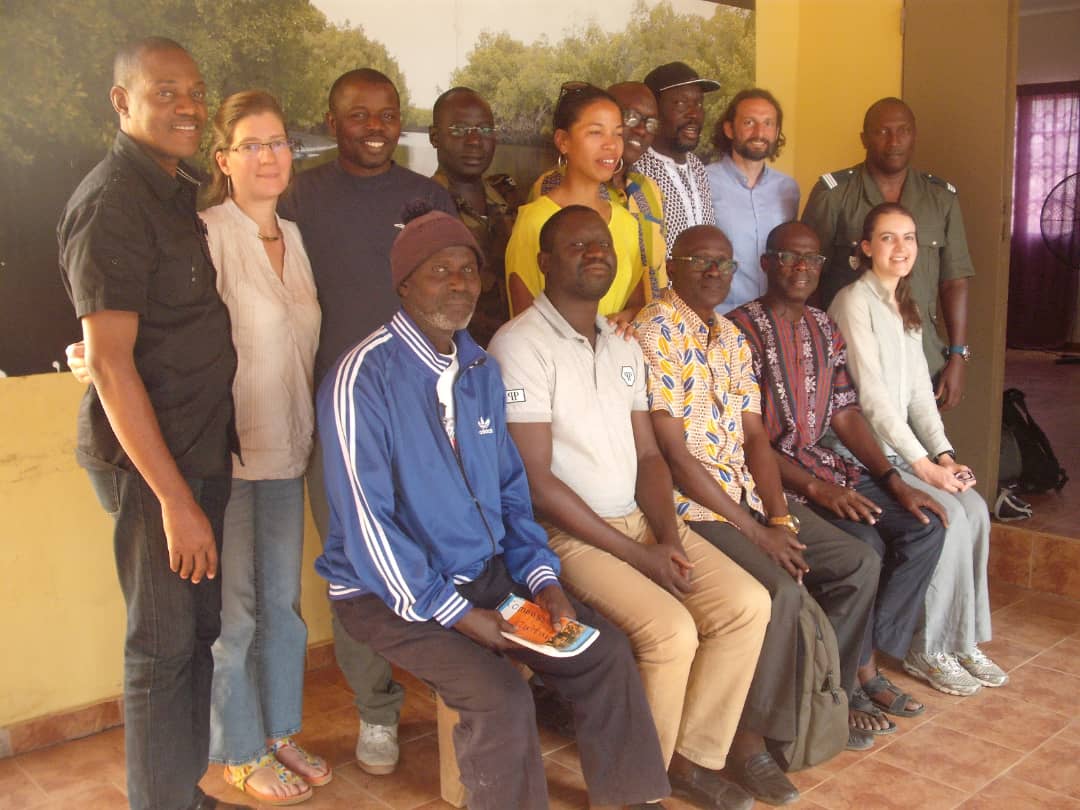 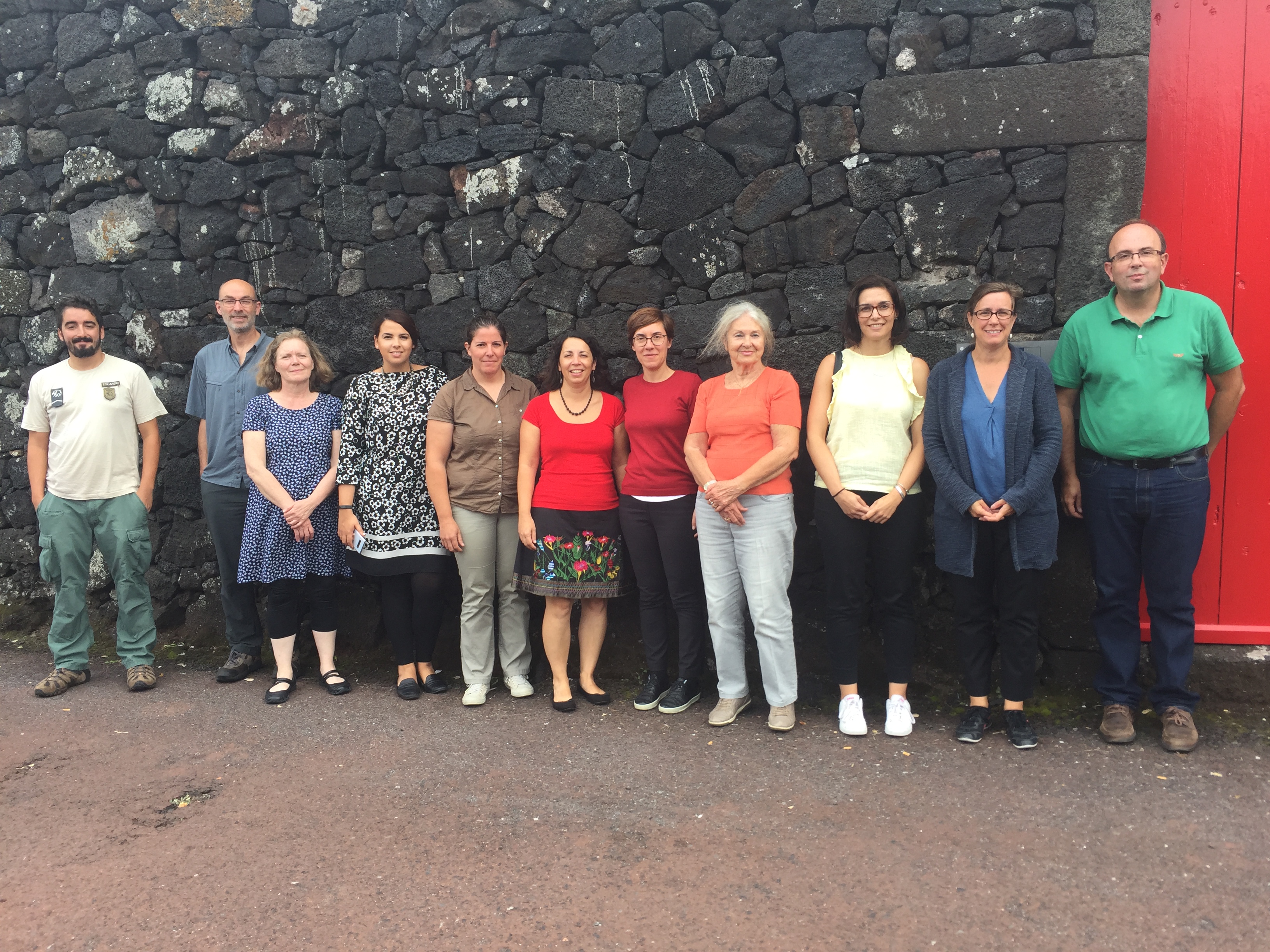 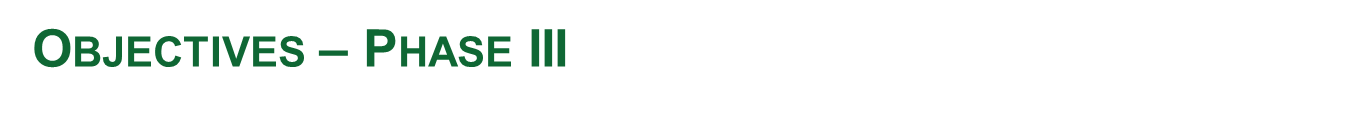 4 x pilot cases

2 x workshops

1 x survey of site managers


Concept Paper
Annotated Glossary      Concepts & Terms
3 visits completed

First one: February 2019

Questionnaire launched at WH Site managers Forum in Baku

Evolving throughout Phase III
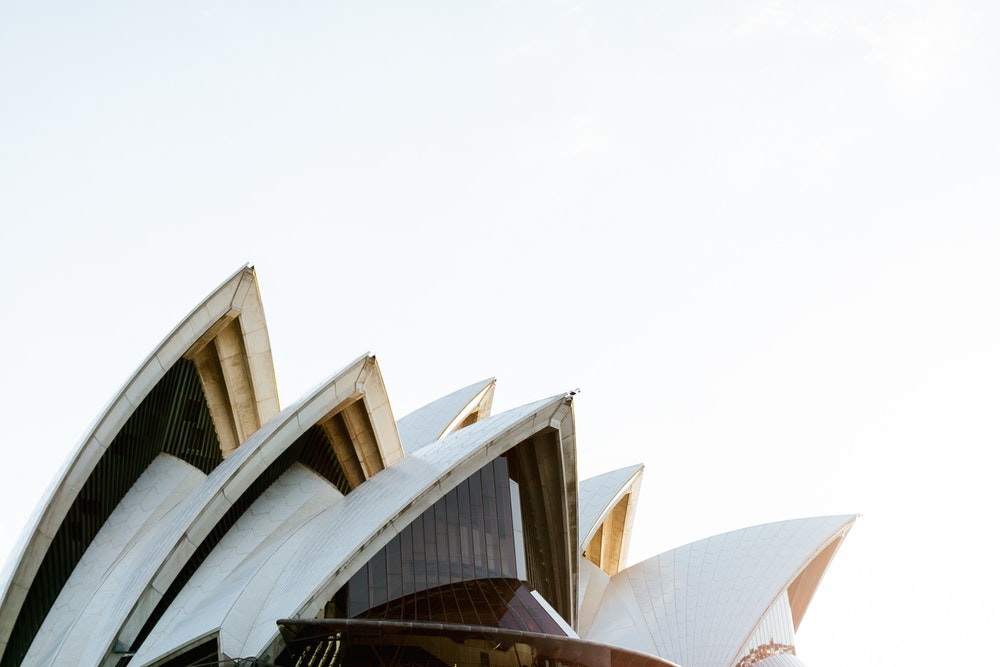 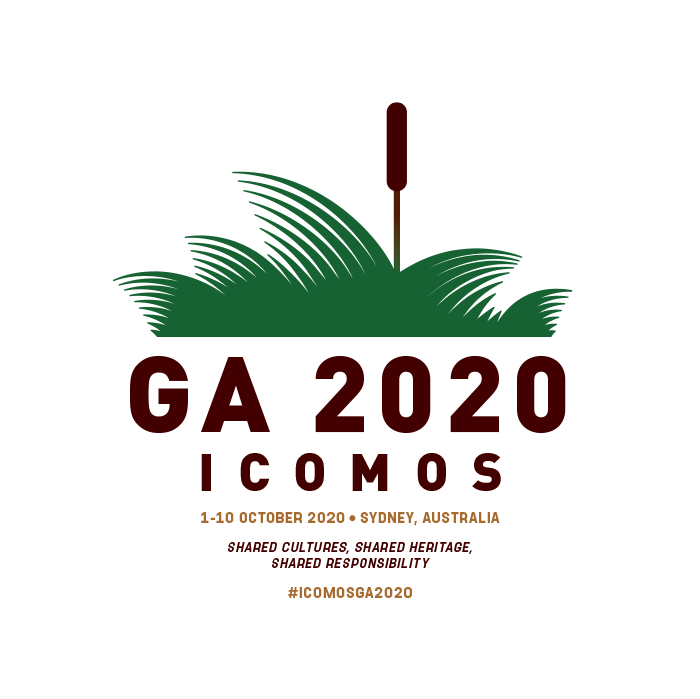 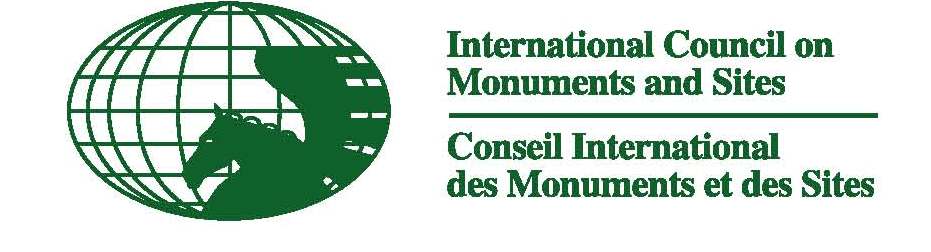 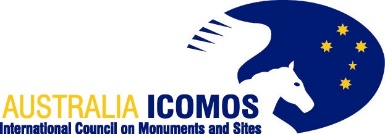 icomosga2020.org
Connecting
Practice
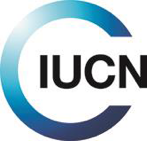 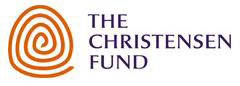 PRACTICE
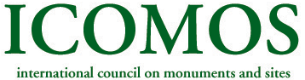